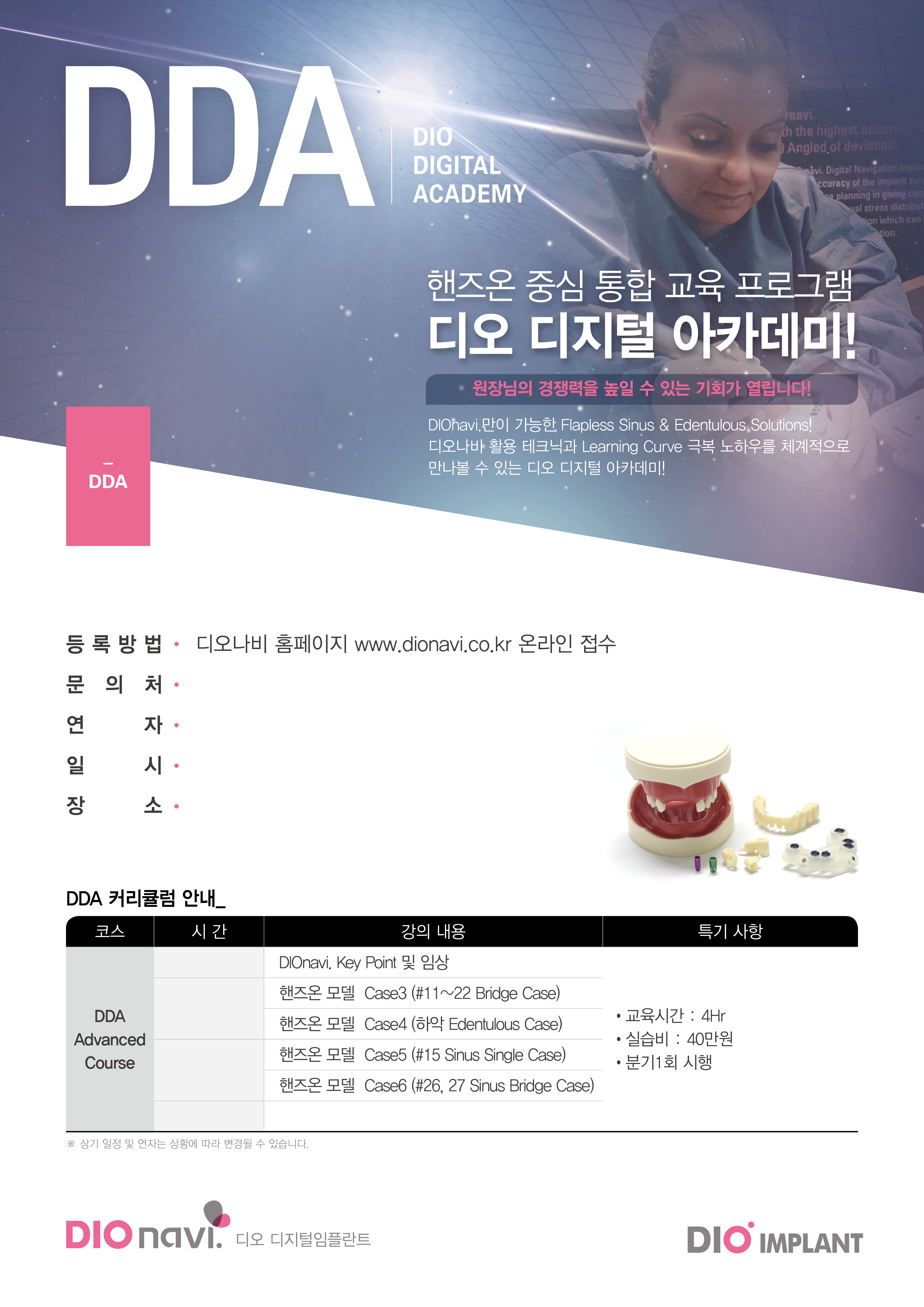 지점명 및 연락처
연자명
날짜기입
장소기입
15:00~17:00
17:00~18:00
18:00~19:00
19:00~
Q&A
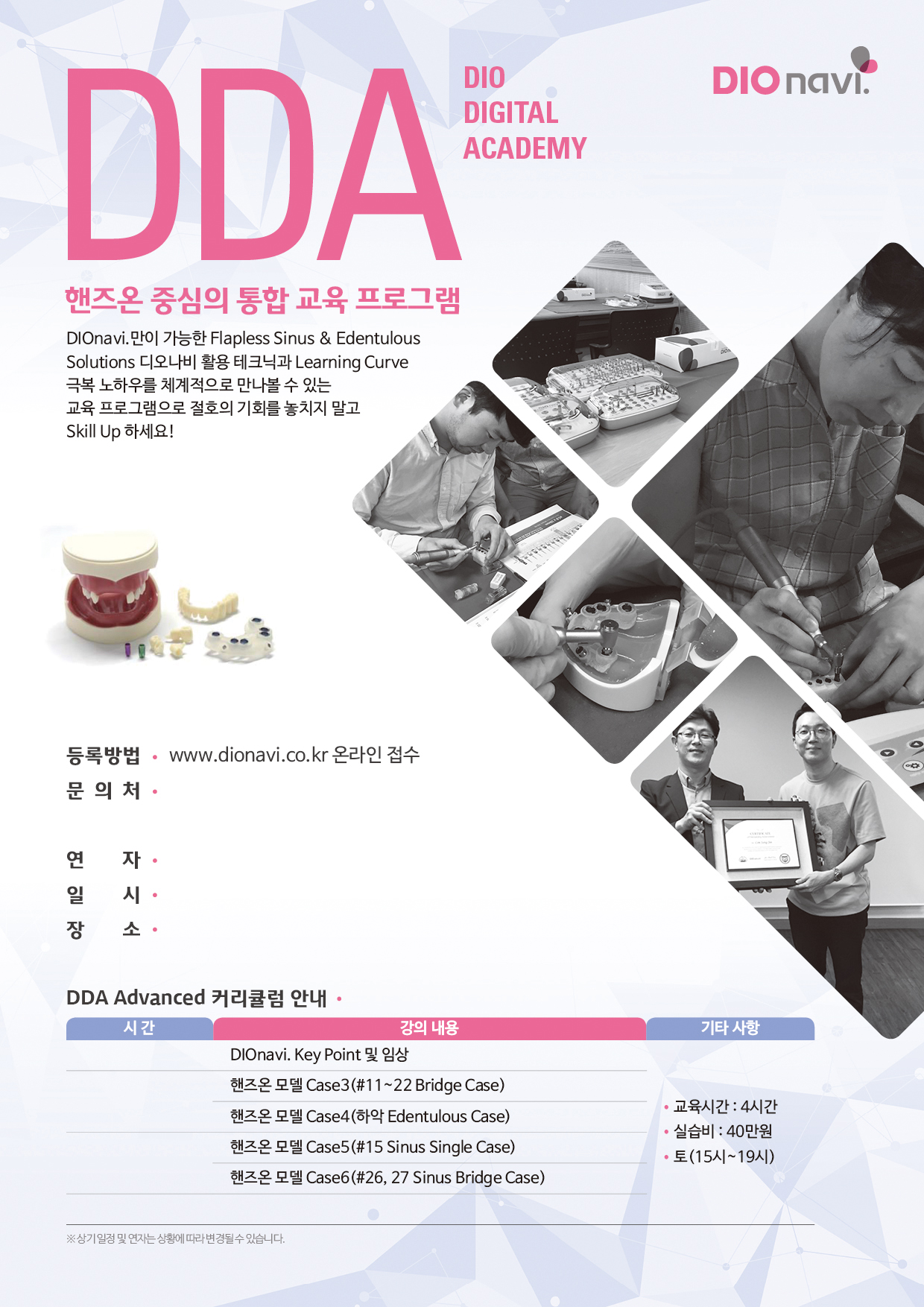 지점명 및 연락처
연자명
날짜기입
장소기입
15:00~17:00
17:00~18:00
18:00~19:00
19:00~
Q&A
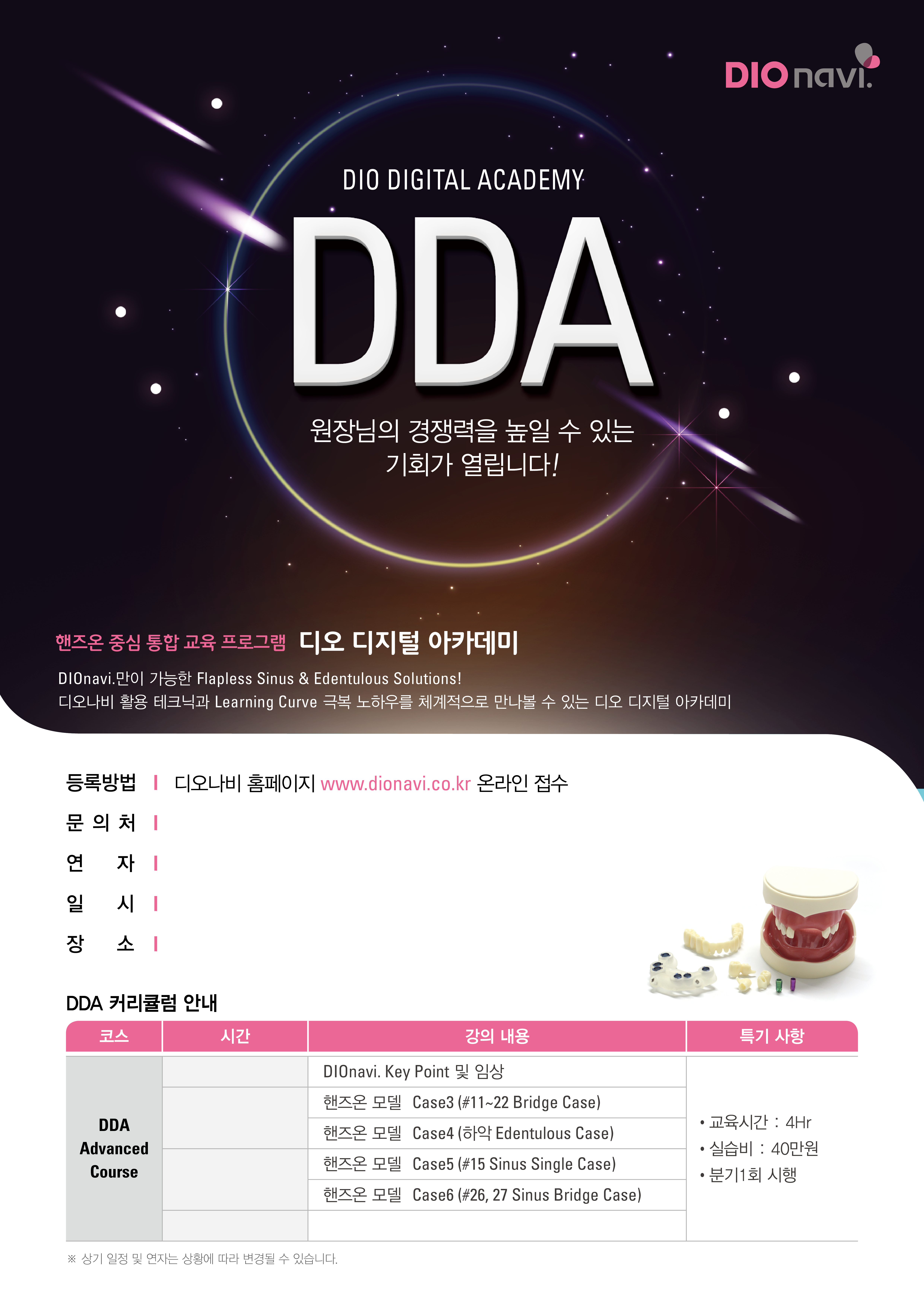 지점명 및 연락처
연자명
날짜기입
장소기입
15:00~17:00
17:00~18:00
18:00~19:00
19:00~
Q&A
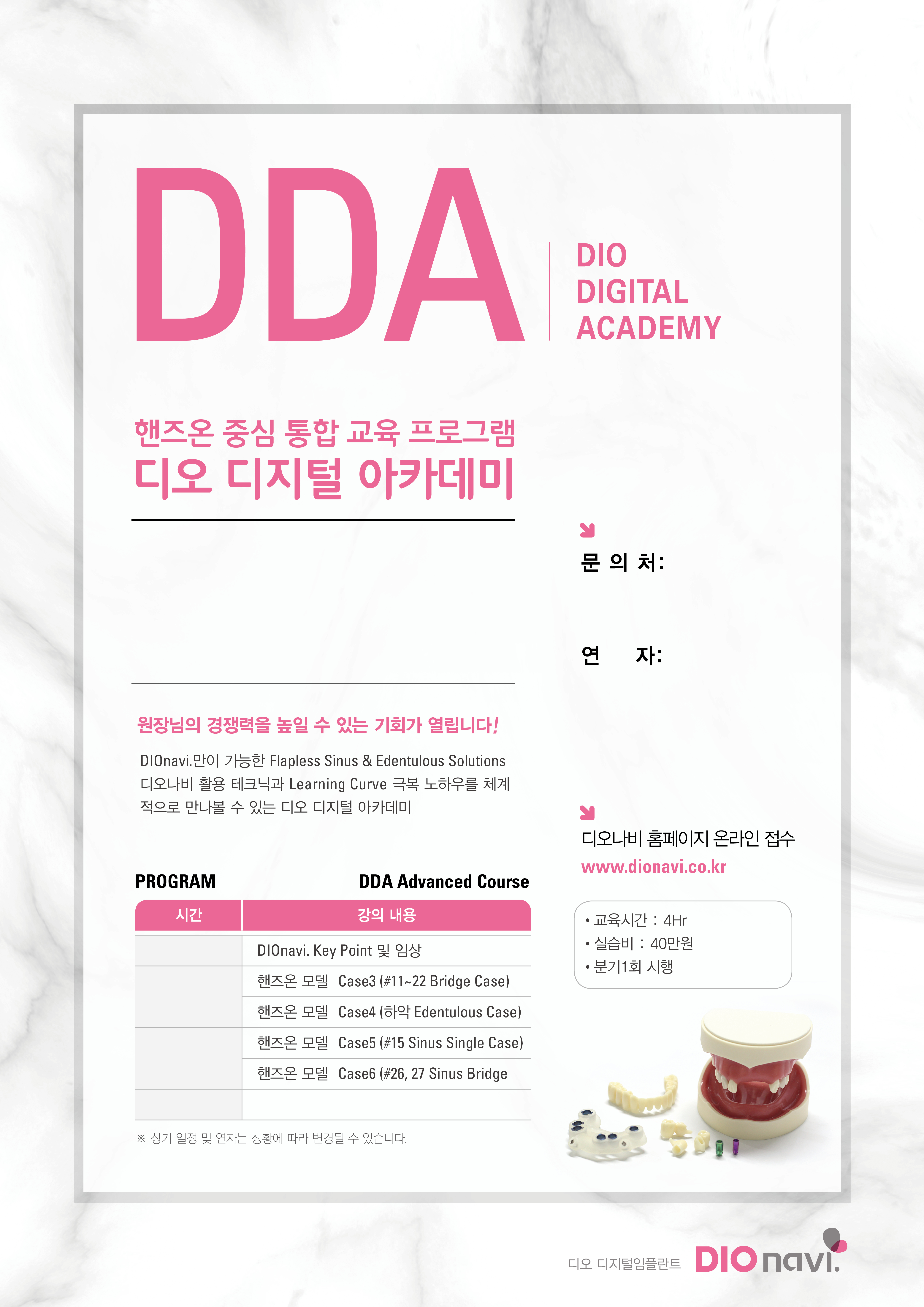 날 짜 기 입
지점명 및 연락처
장 소 기 입
연자명
15:00~17:00
17:00~18:00
18:00~19:00
19:00~
Q&A
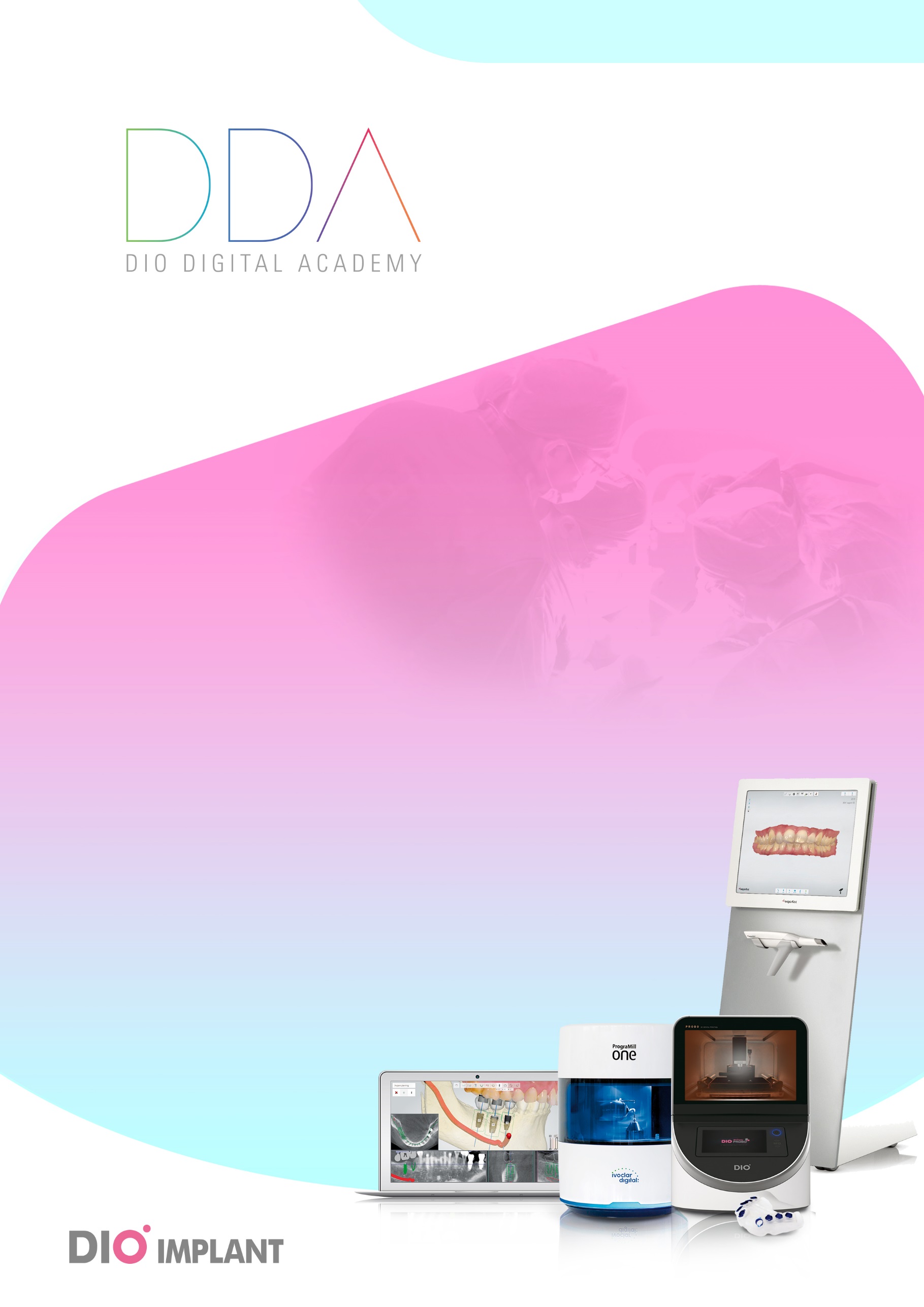 www.dionavi.com
DDA Basic Course | 고재호 원장 
주제 : Skill Up for Beginner of DIOnavi.

2018년 10월 20일(토) 15:00 | ㈜디오 HQ 7층 세미나실
부산시 해운대구 센텀서로 66
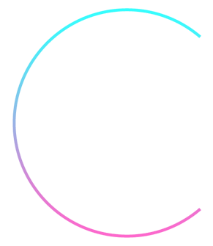 Why Digital?
계획한 시술 그대로! 100% 디지털 데이터로 시술 하여 
술자와 스텝 모두 디지털 덴티스트리의 전문성 향상은 물론
환자의 만족도까지 극대화 됩니다.
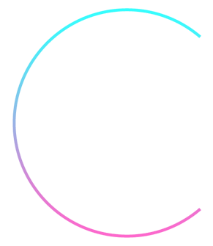 Why DIO?
임플란트 식립 횟수의 600 % 증가, 체어타임 70 % 단축,  
디지털 임플란트 DIOnavi.로 넓은 범위의 시술 호환(Sinus / Full Arch) 
디오 디지털 체어사이드 솔루션으로 완벽한 보철까지!
디오는 앞서갑니다.
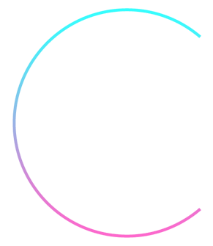 Way to become digital dentist !
디오 디지털 아카데미 (DDA)는 치과 의사를 위한 종합 교육 프로그램입니다.
전문적인 이론과 Hands-on과정으로 DDA는 맞춤식 교육 프로그램을 제공하여
전세계 다양한 치과 의사의 네트워크를 가질 수 있습니다. 
지금, 디지털 덴티스트리로 한 발 나아가세요.
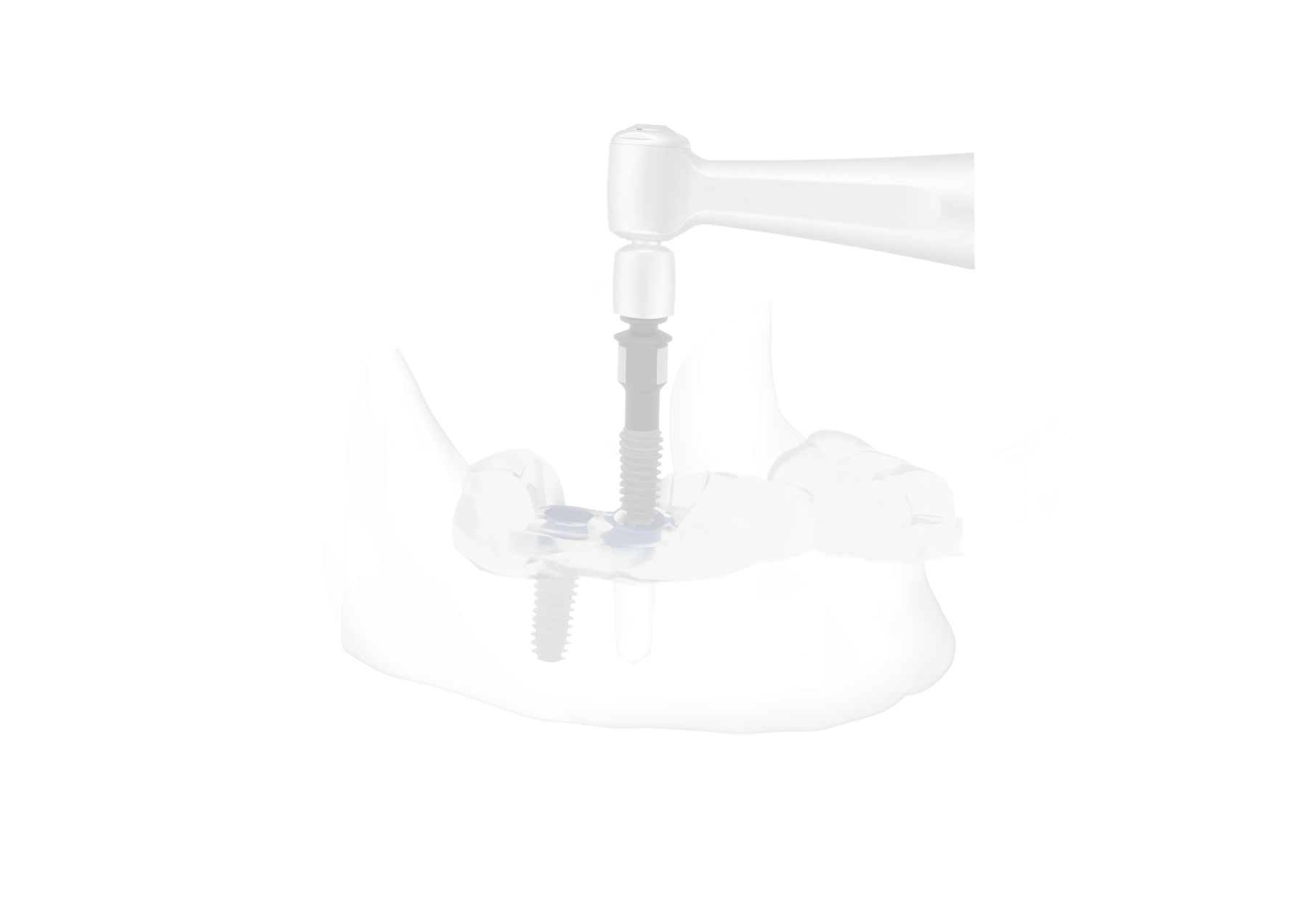 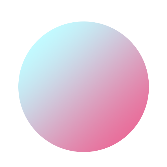 Skill Up for Beginner of DIOnavi.
Lead Operator
고재호 원장
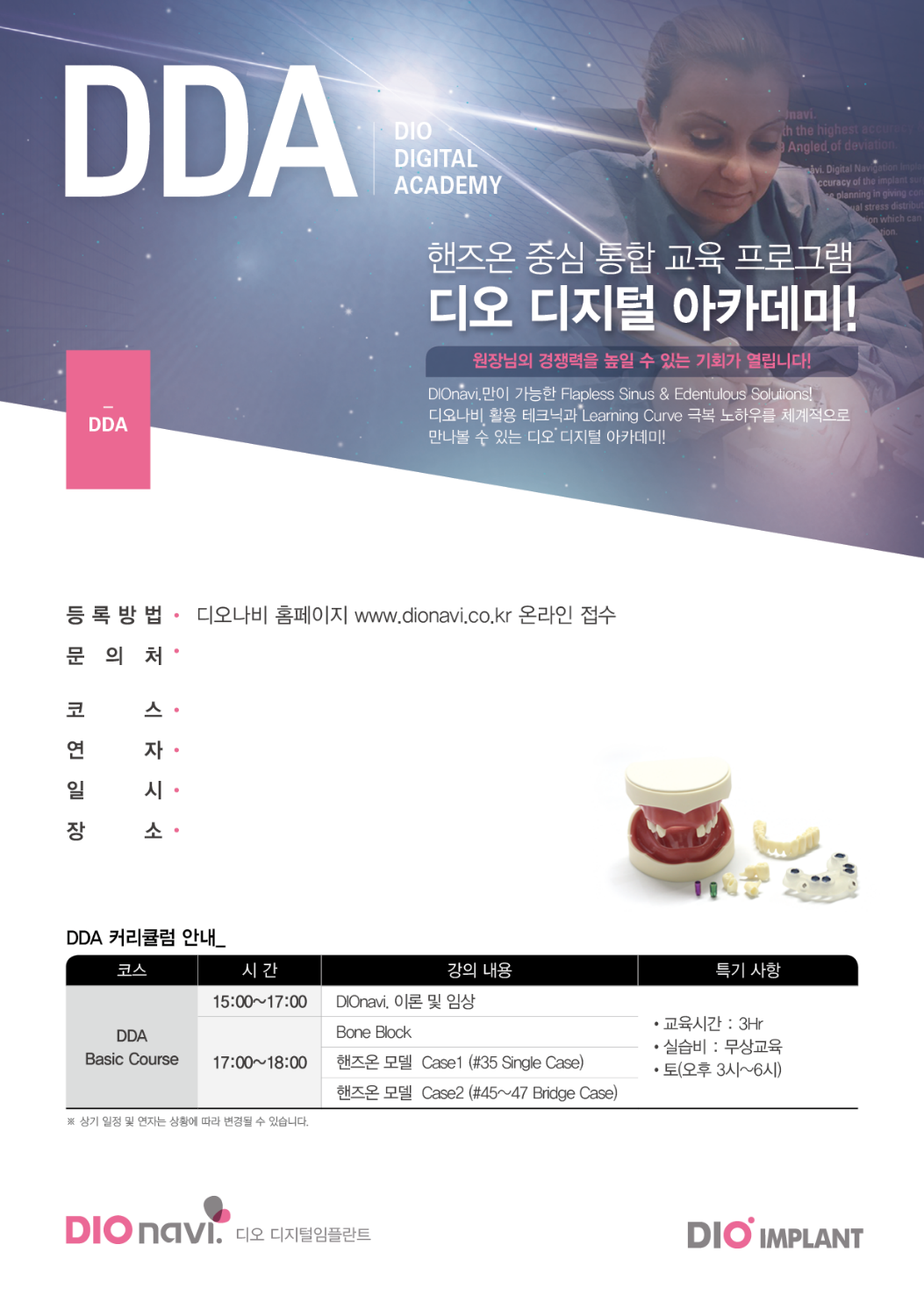 DDA Basic Course
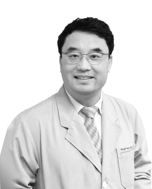 고재호 원장 | 디오치과
-   공인 보철 전문의.
-   미시간 대학 치과 대학 생물학 및 재료 전공의 조교수.
인디애나 대학 치과 대학 치과 보철학 (Prosthodontics) 졸업. 
인디애나 대학교의 치학 석사.
-   미시간 대학교의 치주 건강 진단 과정 수료.
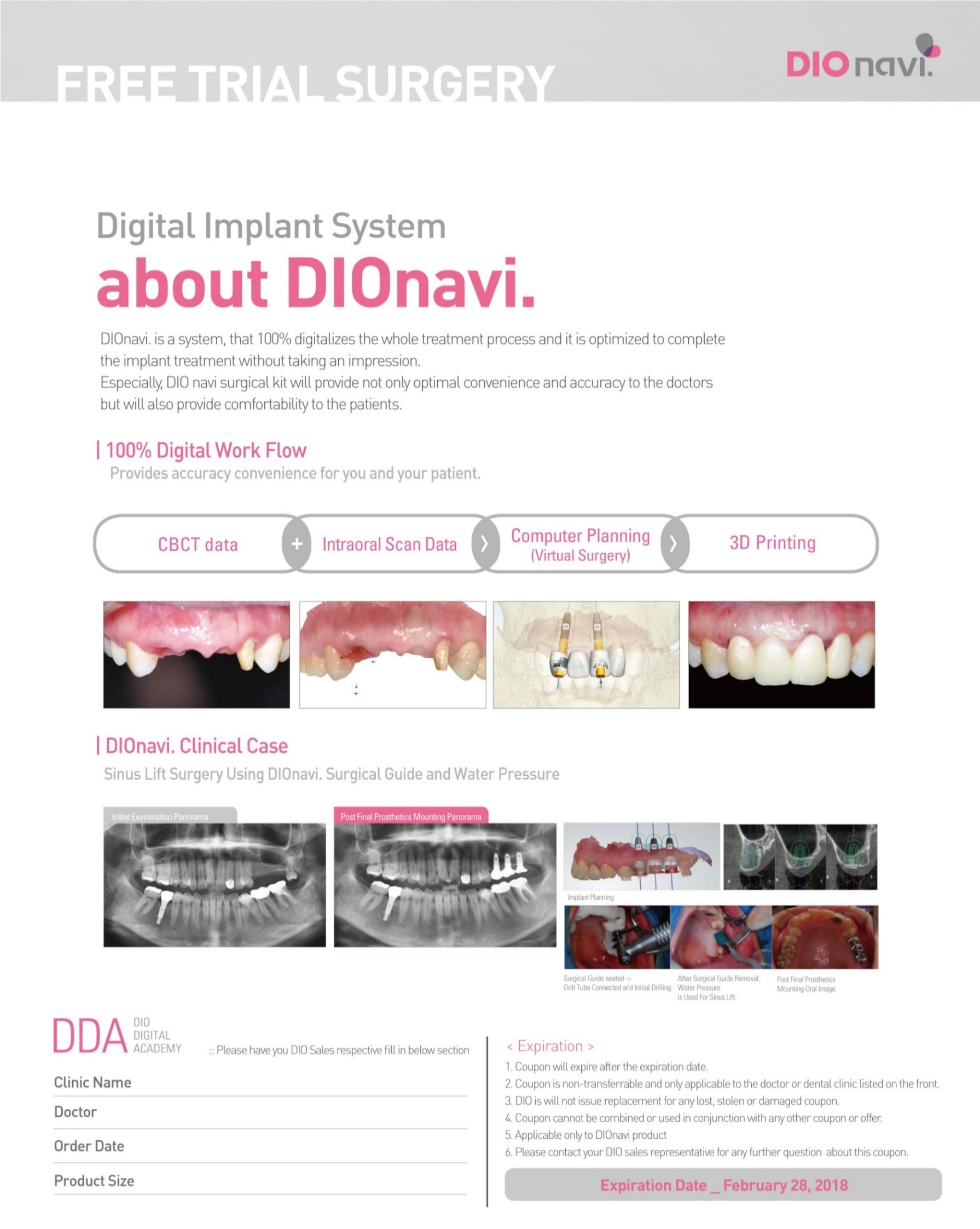 About DIOnavi.
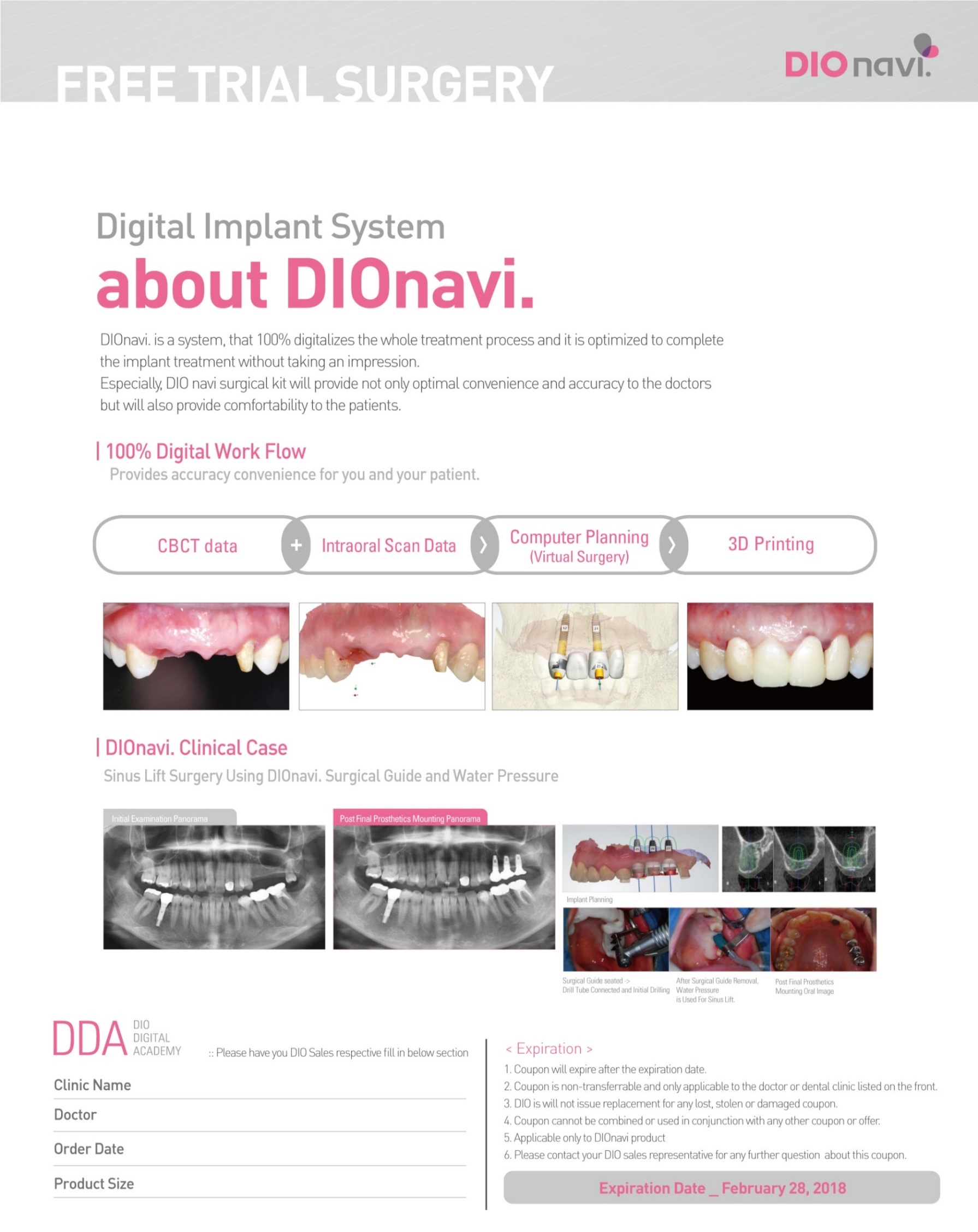 온라인 접수 _ www.DIOnavi.com
담당자 _ 홍길동 대리(부산지점)
Mobile_ 010 -1234-5678  | Email_hong@dio.co.kr
Tel_051-745-7700 (부산지점)
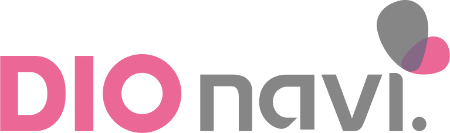